Августовская конференция работников образования
Практика наставничества среди обучающихся МАОУ «СОШ №80»
«Дети учат детей»
Е.Ю.Кудрявцева,
 зам.директора по УВР
Программы и направления деятельности:
- массовые мероприятия
- выставки
- мастер-классы
- ученическое самоуправление
- социальные проекты
- концерты
Детская организация  «ТВИНТ»
«Интеллект»               «Гармония»            «Патриот» 

                  «Геркулес»                            и др.
Объединение «Интеллект» кружок «Азбука творчества»
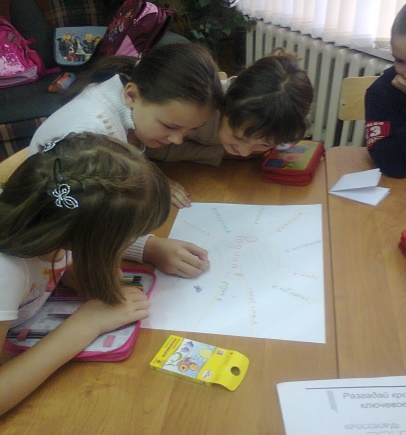 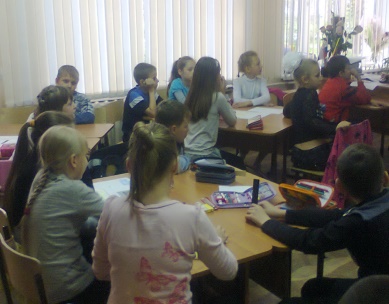 Образовательная система Cuboro
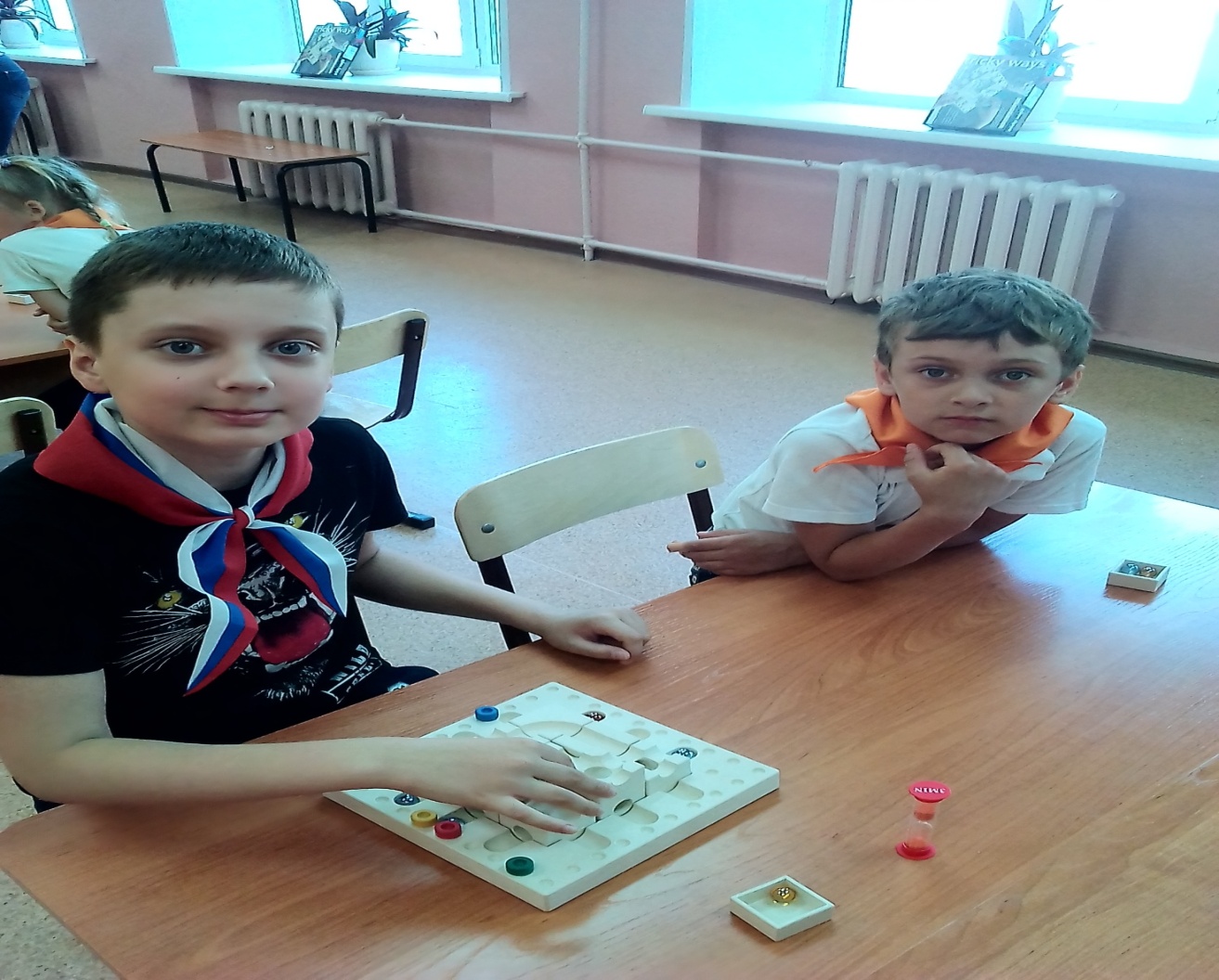 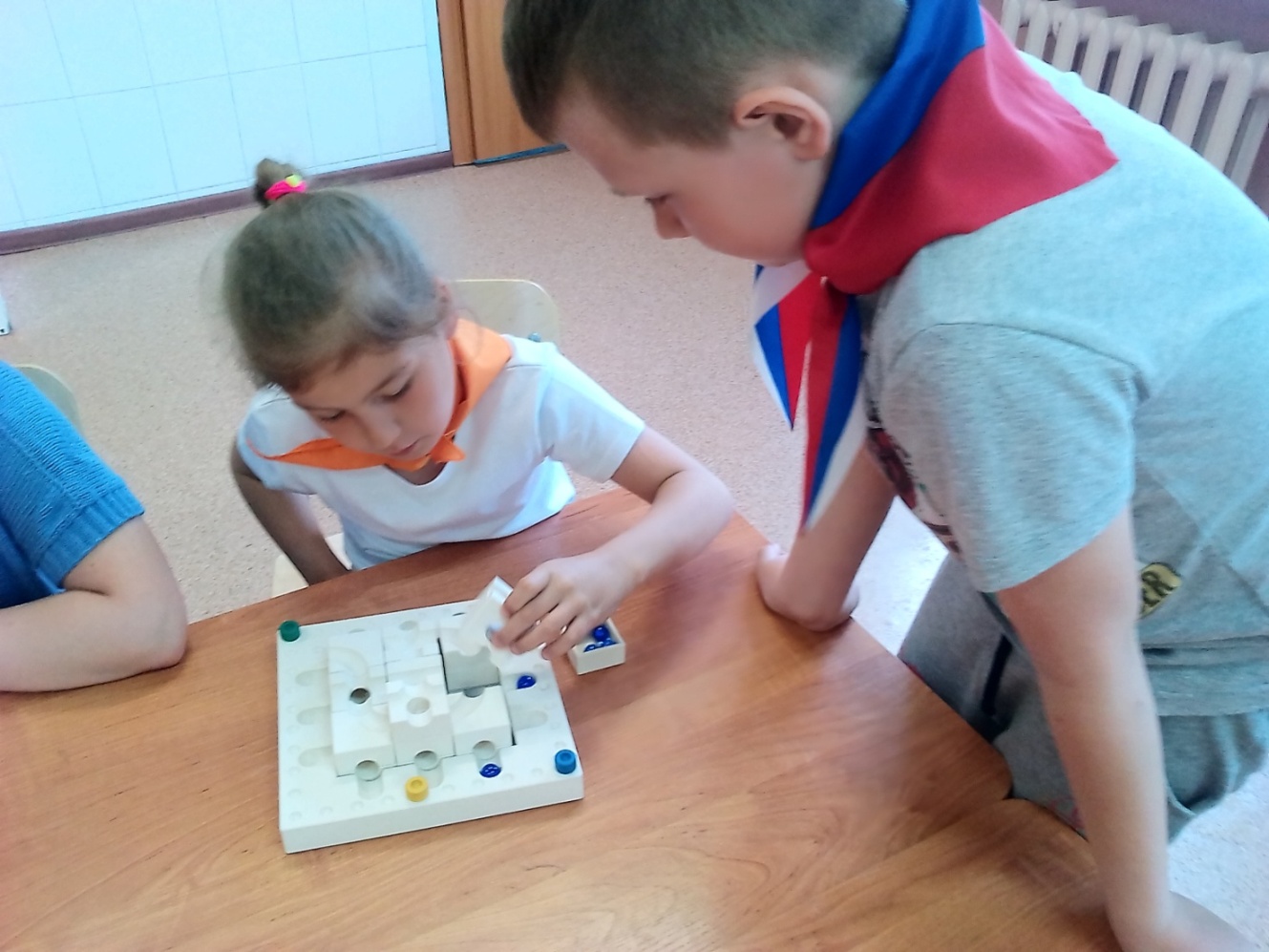 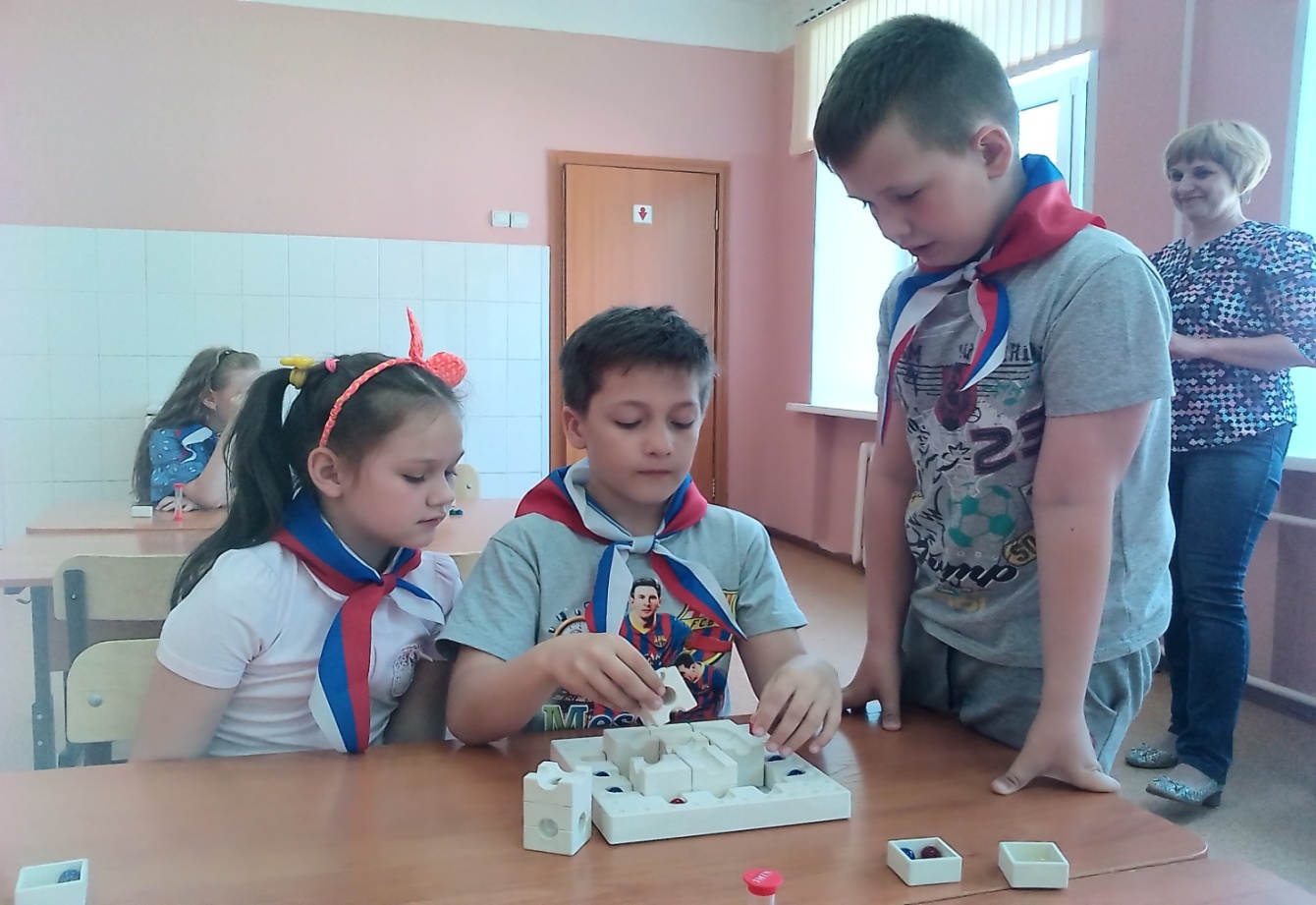 Курс «Моделирование и прототипирование»
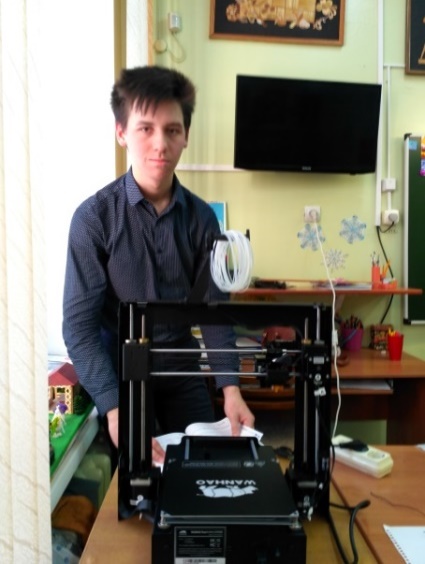 Объединение «Патриот»Программа туристско-краеведческой направленности «Дом муз»
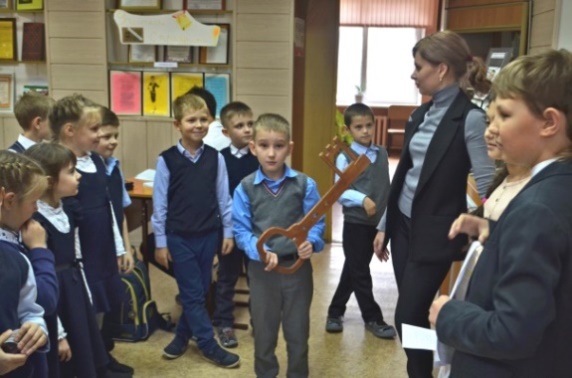 Объединение «Гармония»Курс внеурочной деятельности «Русские традиции»
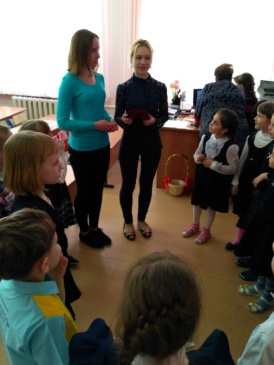 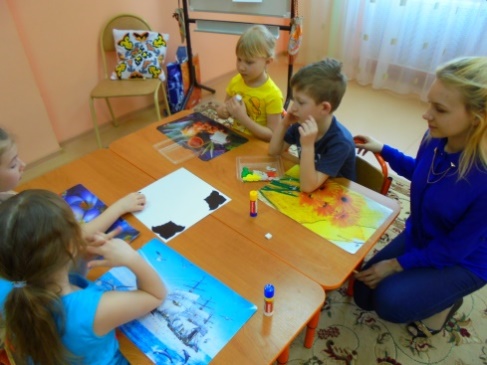 Программа «Мы разные – мы вместе»
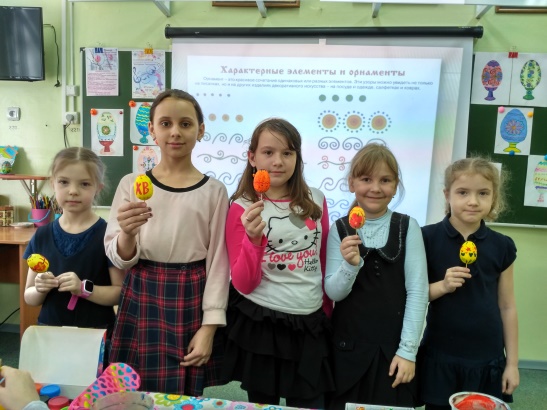 Объединение «Геркулес»
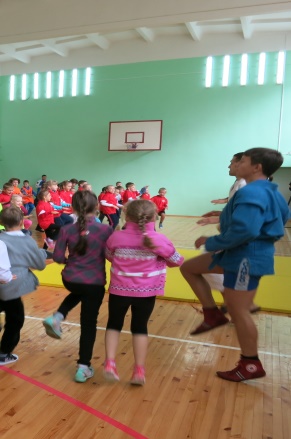 Кружок 
«Юный инспектор движения»
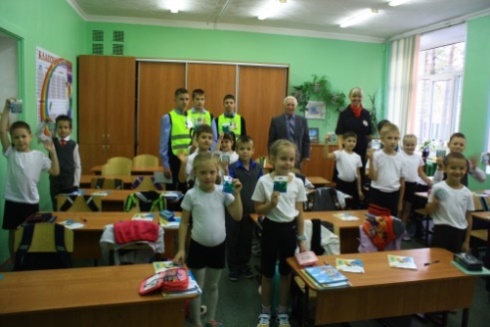 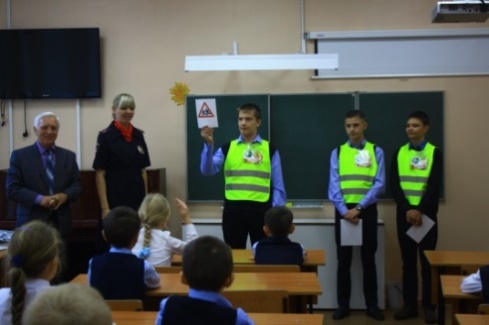 Трек наставничества «Дети учат детей» - ключ к развитию современного, конкурентоспособного, компетентного общества молодых людей, которые способны трудится не только на благо себя, но и на благо общества и страны.
Спасибо за внимание!
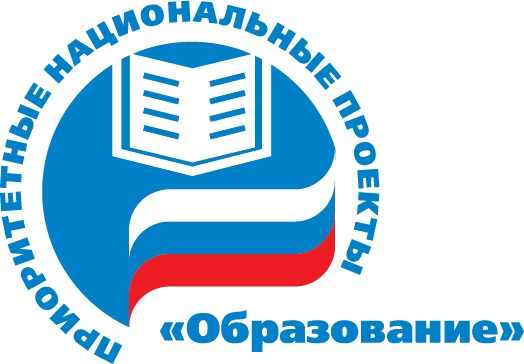